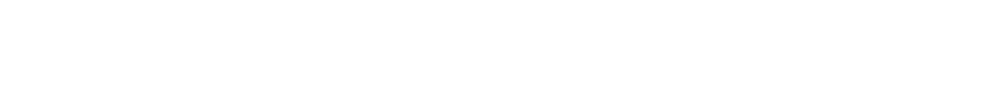 Samspeleffektar i lokal klima- og miljøpolitikk
Synergiar og konfliktar ved tiltak for reduksjon av klimagassutslepp, varetaking av biologisk mangfald, klimatilpassing og energiomstilling
	
Eivind Brendehaug, Kyrre Groven, Torbjørn Selseng og Carlo Aall
Bakgrunn
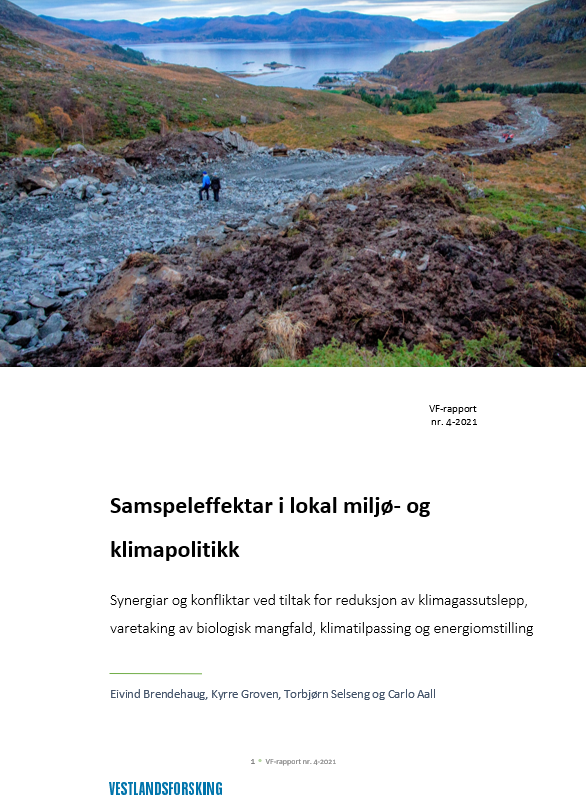 I KS sin langtidsstrategi (2020-2023) er klima- og miljøvennleg utvikling eit av dei prioriterte politikkområda der det m.a. heiter at: «KS skal legge til rette for at kommunesektoren tar aktivt lederskap i overgangen til et klima- og miljøvennlig samfunn».
Vestlandsforsking har greidd ut korleis kommunane kan fremje samspel
Samspel: Samanhengar mellom effektane av tiltak for klimagassutslepp, biologisk mangfald, klimatilpassing og energiomstilling
Utfordringa
Norge har forplikta seg til å kutte sine klimagassutslepp med 50-55 prosent innan 2030, og regjeringa har sett som mål at Norge skal vere eit lågutsleppssamfunn innan 2050
Planen for å nå målet vurderer ikkje korleis tiltaka påverkar vilkåra for å nå berekraftsmåla:
Kutt i klimagassutslepp kan svekke vår evne til å møte klimaendringane og svekke det biologiske mangfaldet
Uttale frå seminar mellom 50 forskarar frå klimapanelet og naturpanelet:	
“(…) achieving sustainable outcomes becomes progressively easier when integrating a mix of actions at larger spatial scales, through cross-border collaboration and joint consultative spatial planning, which is why it is important to also address the lack of effective governance systems and mechanisms to improve integration between solutions for climate change and biodiversity.”

Korleis kan kommunane og KS arbeide for å fremje samspel?
Data
Forskingslitteratur ved søk i artikkeldatabasen Scopus:
«( energy )  AND   ( climat*  AND  chang*  AND  adaptat*  AND  mitigat* )  AND  ( synerg*  OR  tradeoff*  OR  trade-off* )»
«( biodivers* )  AND  ( climat*  AND  chang*  AND  adaptat*  AND  mitigat* )  AND   ( synerg*  OR  "trade-off"  OR  "tradeoff" )»
Av 192 treff - gjort utval av 15 artiklar, supplert med 44 artiklar frå eit litteratursøk i eit tangerande forskingsprosjekt
Nasjonal politikk ved søk etter styringsdokument:
Dei nyaste og mest autoritative politikkdokumenta innanfor kvart av politikkområda klima (både utsleppskutt og tilpassing), biomangfald og energiomstilling/fornybar energi
Tatt med styringsdokument som rettar seg spesielt mot kommunar og fylkeskommunar (statens forventningar, retningsliner for klima og energi m.fl.)
Dagsaktuelle norske eksempel: 
Søk i mediadatabasen Retriewer
Intervju av tilsette i åtte utvalde kommunar etter forslag frå KS
Resultat styrt av metoden:
Funne lite forskingslitteratur som omfattar alle fire politikktema samstundes
Studien av politikkdokument fangar ikkje opp prioriteringar som ikkje er nedfelt i dokumenta
Dagsaktuelle eksempel styrt av profilering i media + at intervjua er med tilsette med ansvar for klima- og/eller miljø
Analysemodell
Eksempel på negative og positive samspeleffektar
Energiomstilling vs. biologisk mangfald
Fornybar energi og elektrifisering har positiv effekt på klimagassutslepp, men fører til negativ påverknad av økosystem under:
gruvedrift av naudsynte metall og mineral og produksjon av komponentar 
bygginga av infrastrukturen og drifta ved å forstyrra levevilkår i lufta, på land og i vatn. 
Kort og godt: “There are no renewable energy pathways that have zero environmental impact” (Gasparatos et al, 2017)
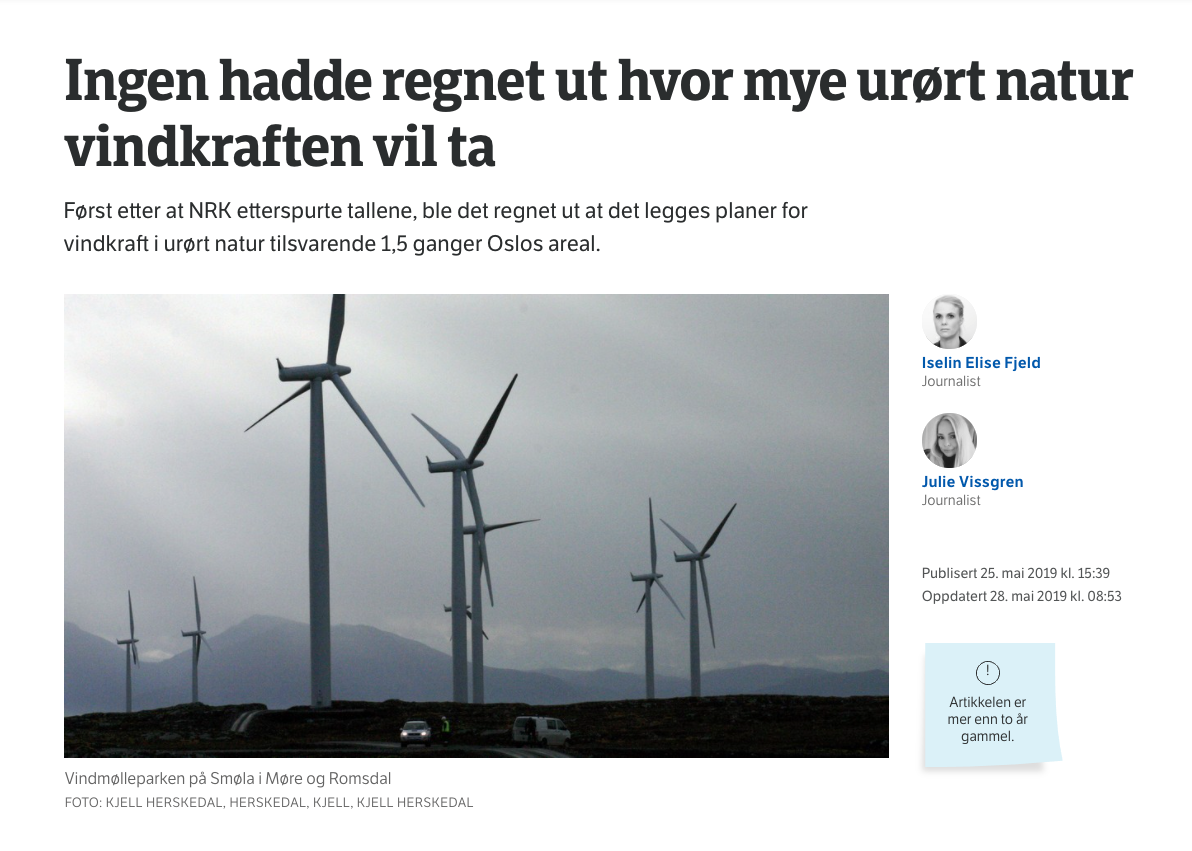 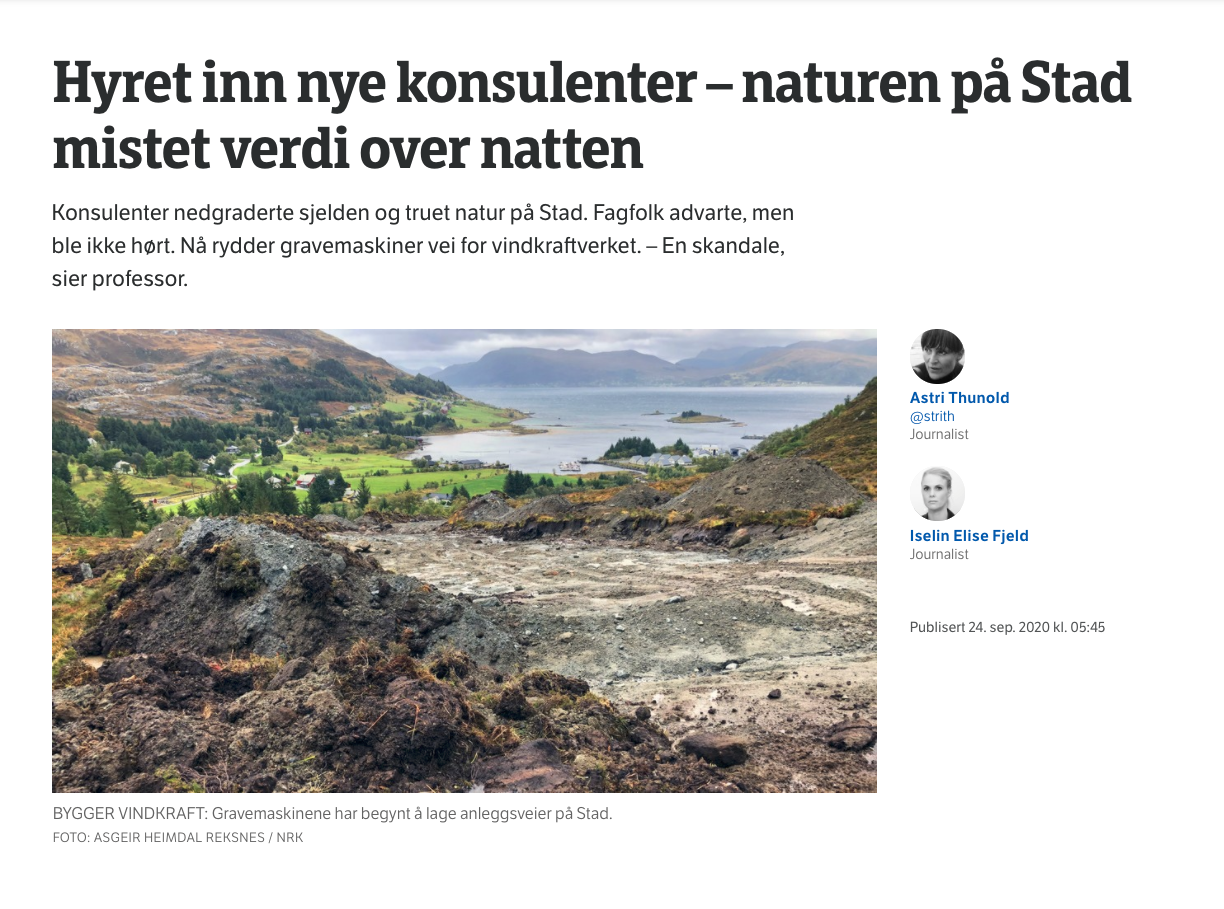 Eksempel på negative og positive samspeleffektar
Energiomstilling vs. biologisk mangfald
Fornybar energi og elektrifisering har positiv effekt på klimagassutslepp, men fører til negativ påverknad av økosystem under:
gruvedrift av naudsynte metall og mineral og produksjon av komponentar 
bygginga av infrastrukturen og drifta ved å forstyrra levevilkår i lufta, på land og i vatn. 
Kort og godt: “There are no renewable energy pathways that have zero environmental impact” (Gasparatos et al, 2017)
Utsleppsreduksjon vs. klimatilpassing
Fortetting har store fordelar for utsleppsreduksjon, t.d. redusert energiforbruk og redusert personbilbruk (Seddon, et al. 2021; Huang-Lachmann, et al. 2020)
Men potensielt store ulemper for tilpassing, t.d. urbane varmeøyer og overvassflaum, og biomangfald
Eksempel på negative og positive samspeleffektar
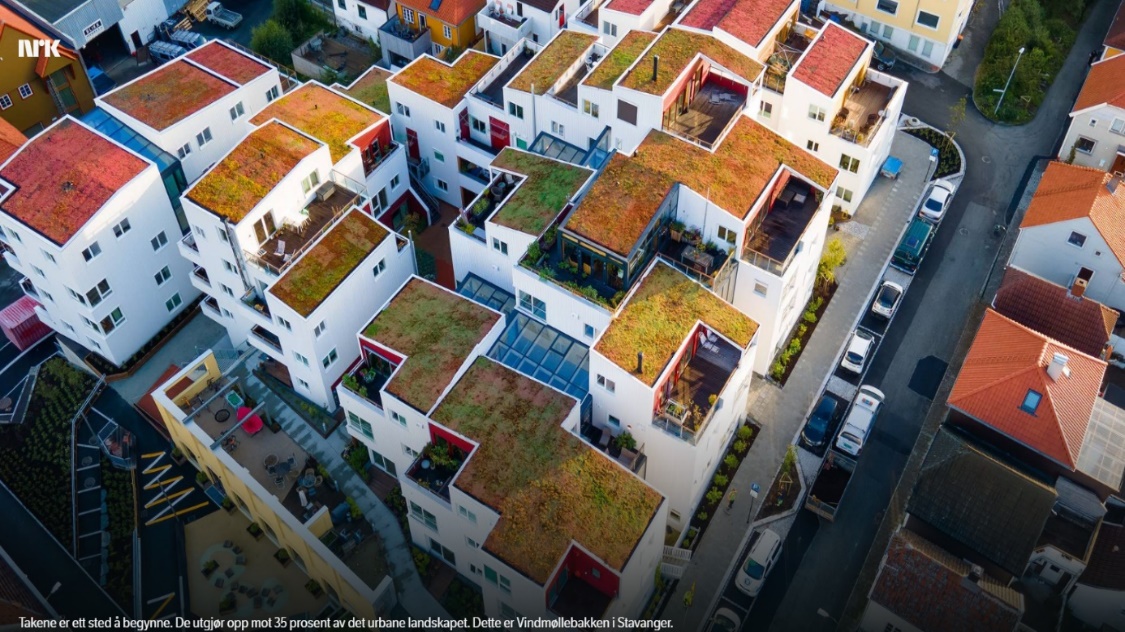 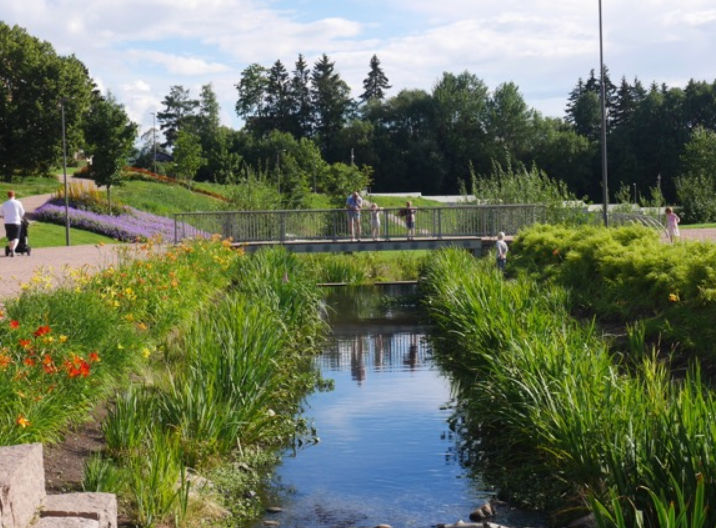 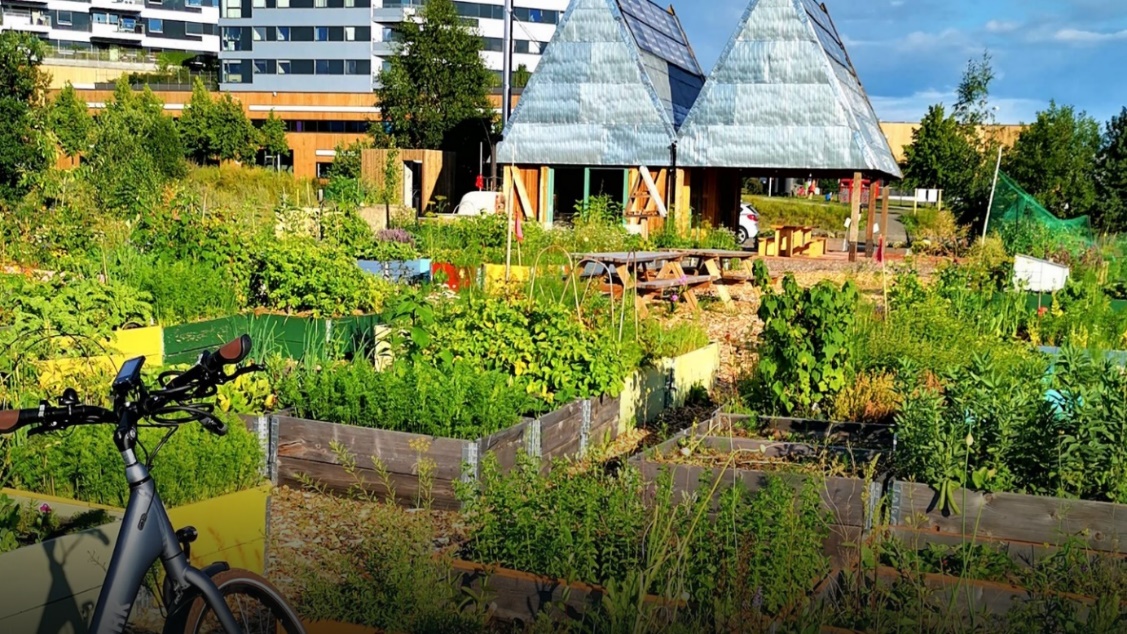 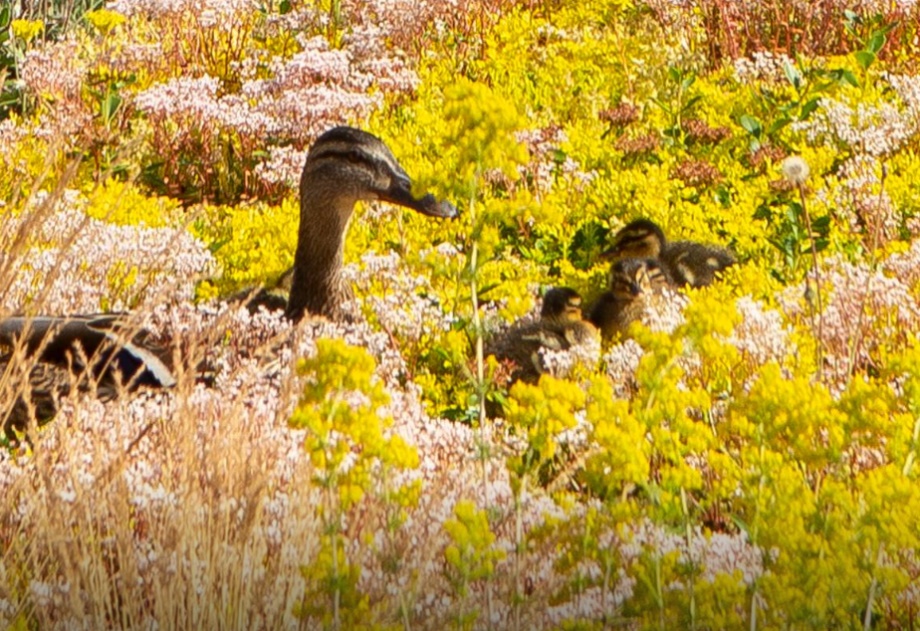 Energiomstilling vs. biologisk mangfald
Fornybar energi og elektrifisering har positiv effekt på klimagassutslepp, men fører til negativ påverknad av økosystem under:
gruvedrift av naudsynte metall og mineral og produksjon av komponentar 
bygginga av infrastrukturen og drifta ved å forstyrra levevilkår i lufta, på land og i vatn. 
Kort og godt: “There are no renewable energy pathways that have zero environmental impact” (Gasparatos et al, 2017)
Utsleppsreduksjon vs. klimatilpassing
Fortetting har store fordelar for utsleppsreduksjon, t.d. redusert energiforbruk og redusert personbilbruk (Seddon, et al. 2021; Huang-Lachmann, et al. 2020)
Men potensielt store ulemper for tilpassing, t.d. urbane varmeøyer og overvassflaum, og biomangfald
3.    Vern og naturbaserte løysingar
Intakt myr og skog bind og lagrar karbon, førebygger flaum og er viktig for biologisk mangfald (Morecroft, 2019; Wûstermann, 2019)
Blå-grøne strukturar i tettstader har positiv effekt på klimatilpassing, biomangfald og karbonbinding, og reduserer effekten av hetebølger og dermed energibruk (Sharifi, 2021).
Naturbaserte tiltak har nesten alltid god effekt på biomangfald og karbonbinding, og minst like god verknad på klimarisiko som tradisjonelle tilpassingstiltak (Chausson mfl, 2020).
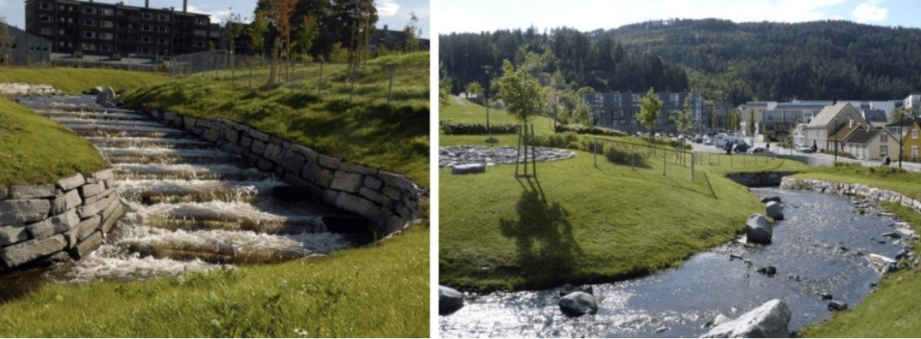 Hovudstrategiar for naturbaserte løysingar
Samspel i norske styringsdokument
Sentralt dokument utan omtale av samspel
Politisk signal frå regjeringa kvart fjerde år
Det viktigaste styringsdokumentet for mange planleggarar
57 forventningspunkt, ingen om samspeleffektar
Lite om samspel i dokument om klimakutt og energiomstilling
... mest i dokument om klimatilpassing og naturmangfald
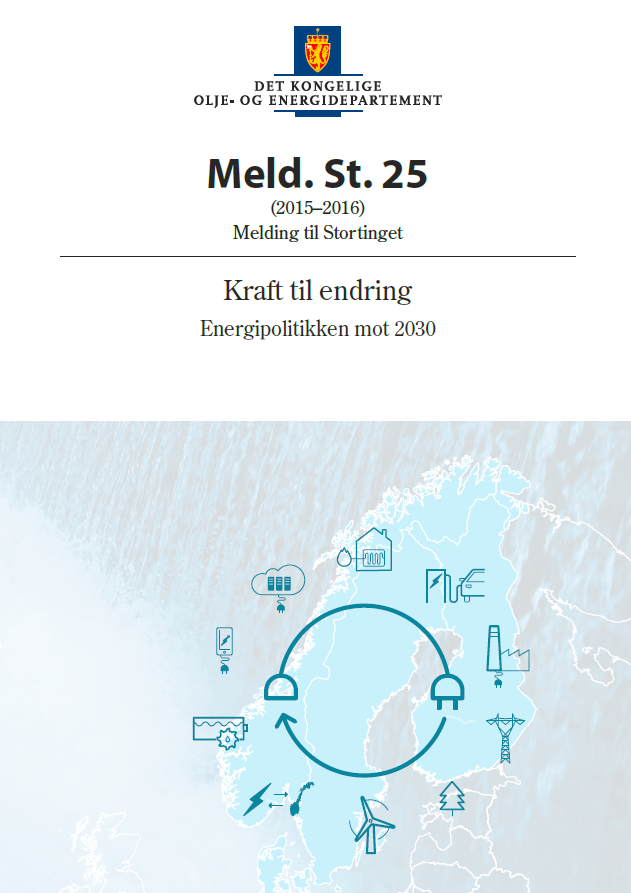 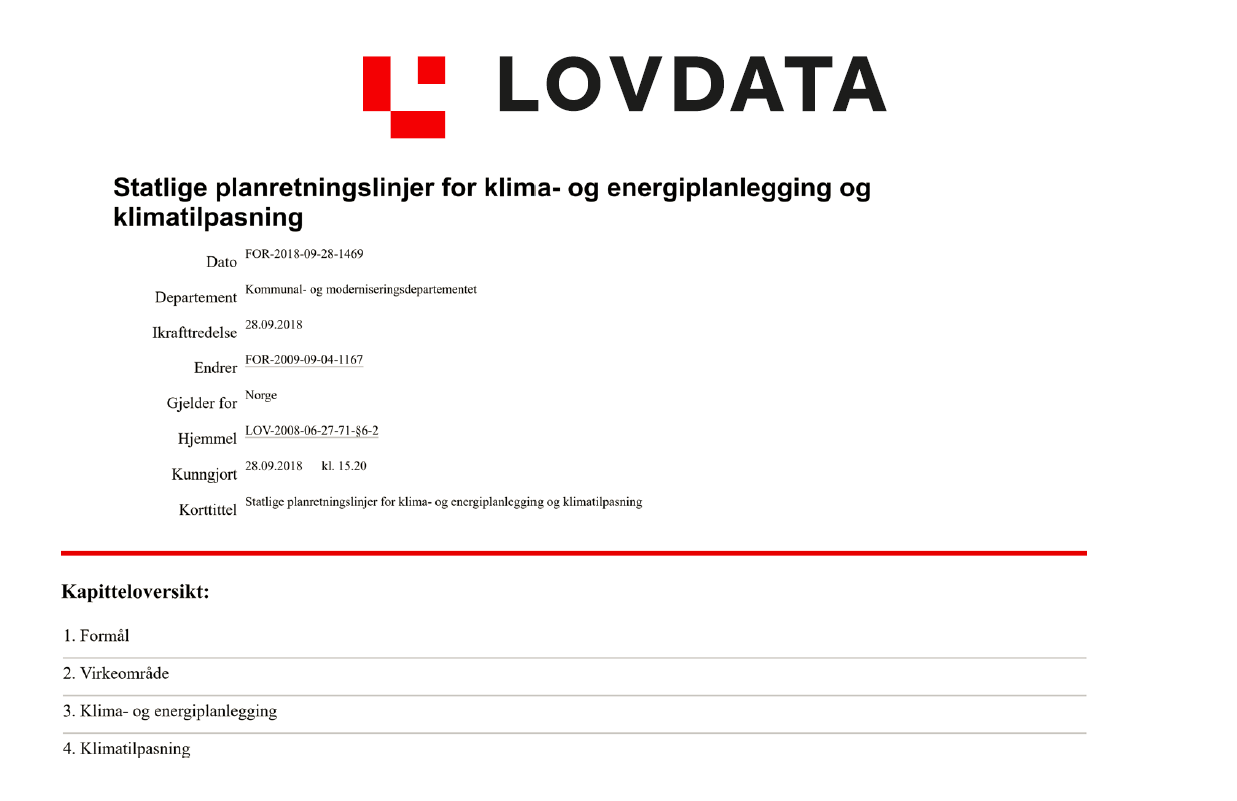 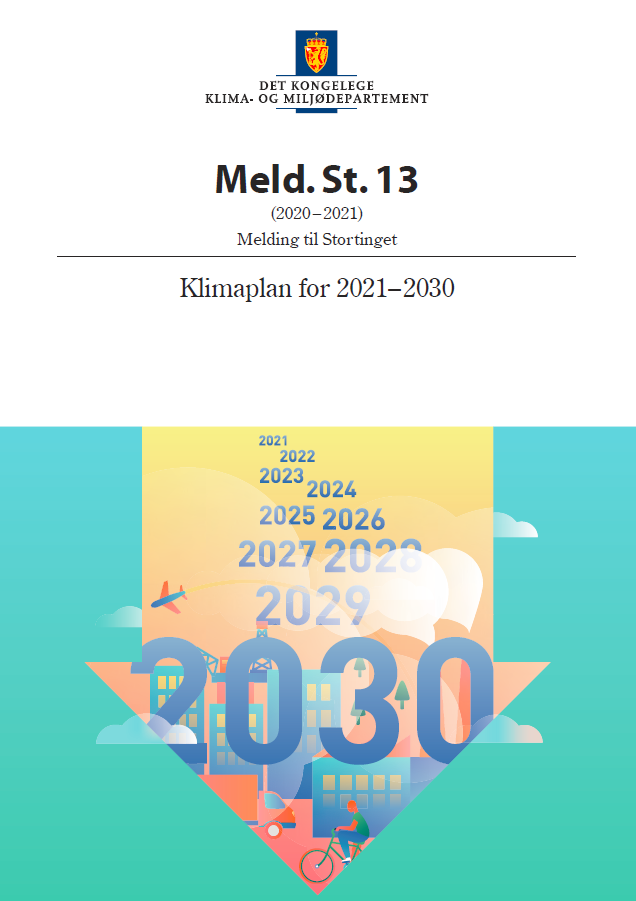 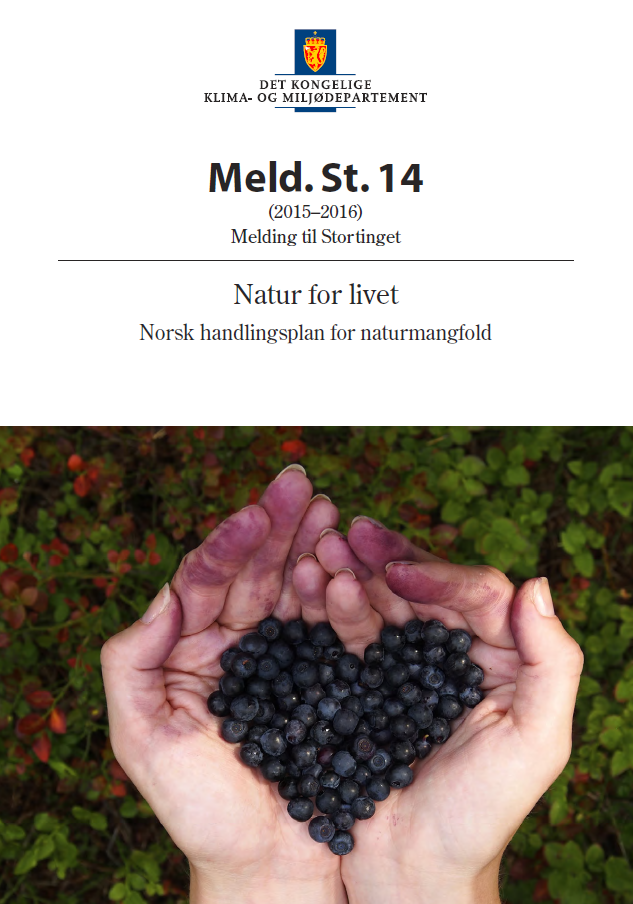 Betydning av å bygge ned natur
Norske totale utslepp 2019: 
             - 50 mill tonn CO2-ekv.
Utslepp frå nedbygd areal 2020-2050:
             - om lag like stort
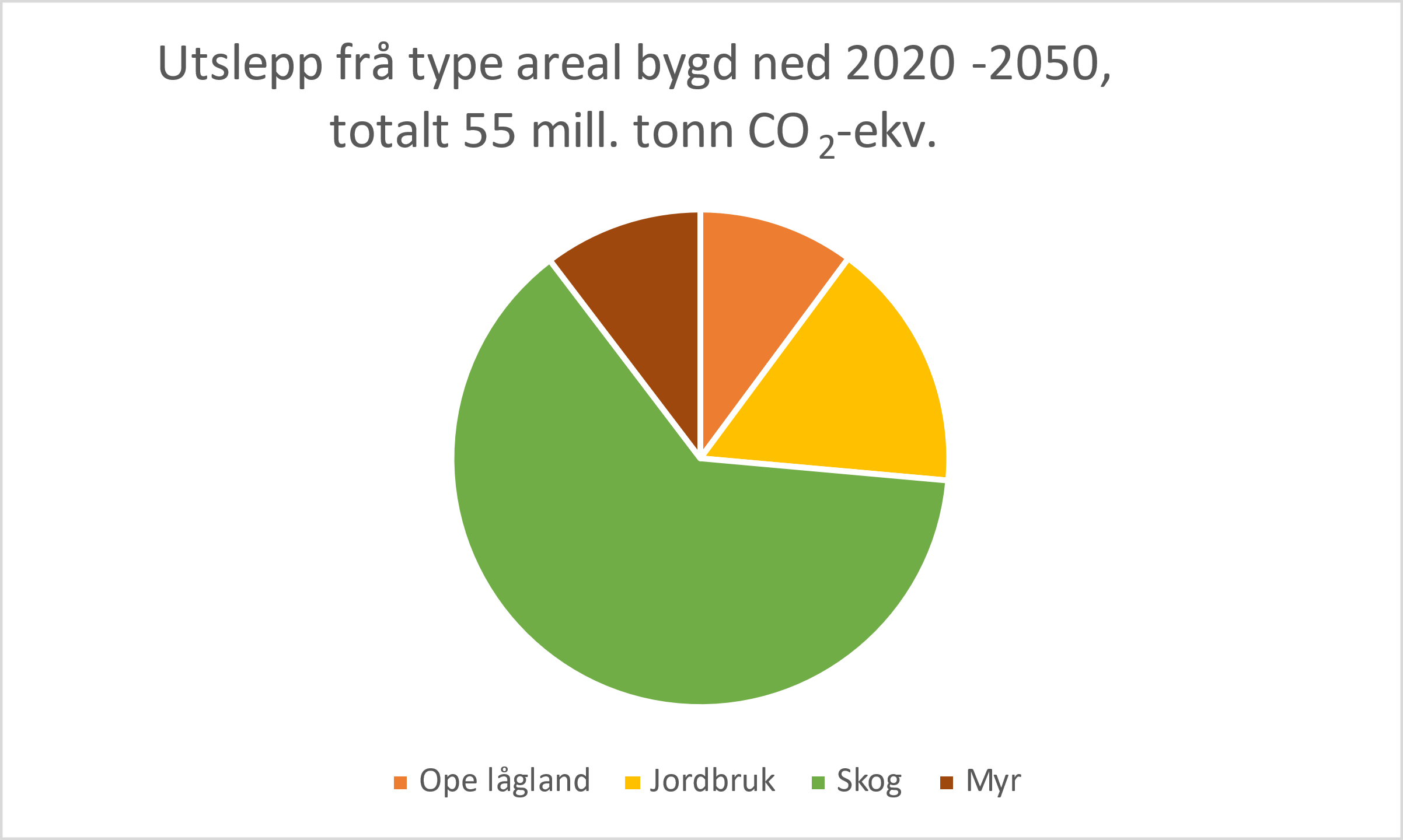 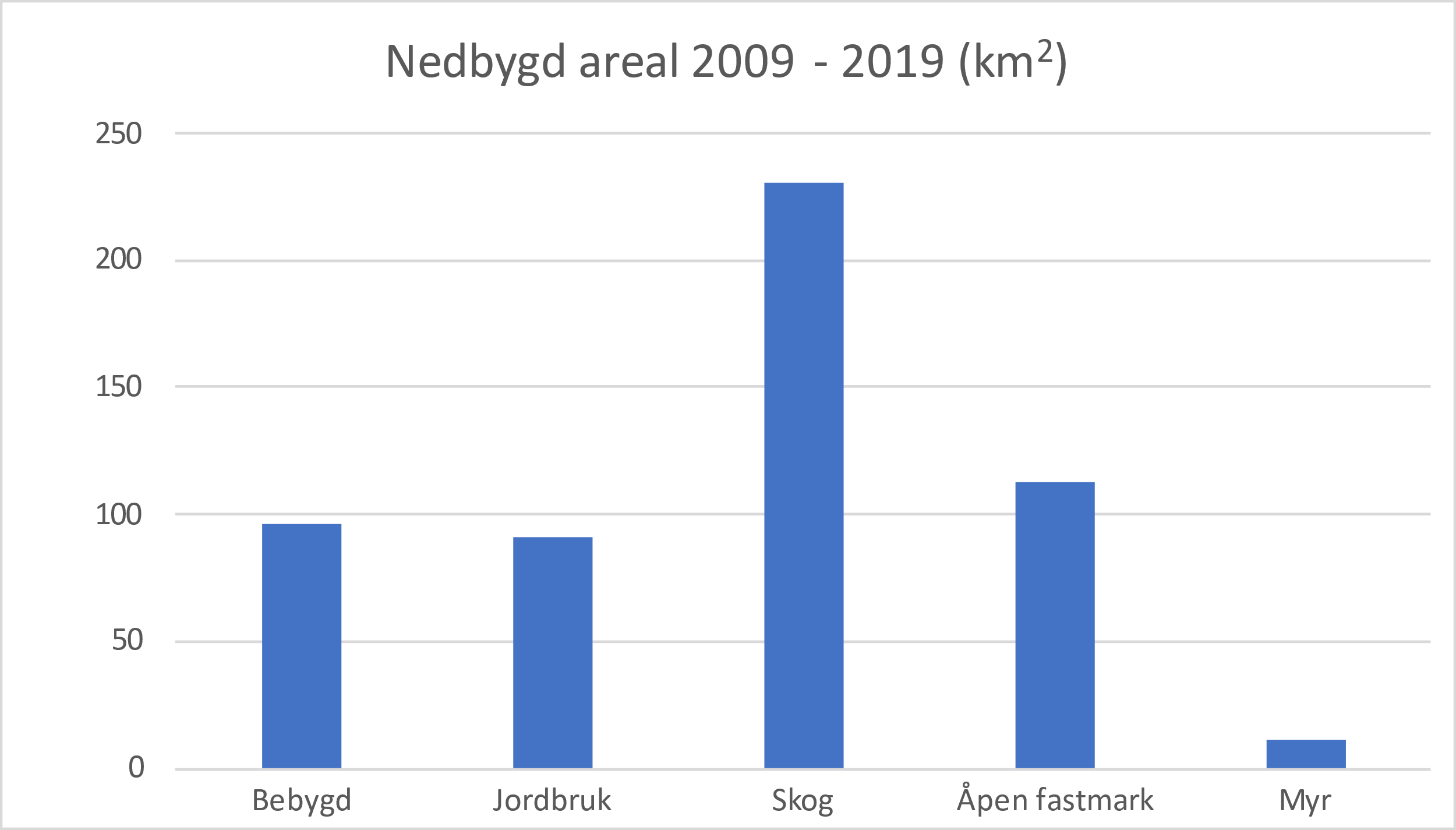 Natur sitt bidrag til binding og lagring av karbon vert langsomt, men stadig redusert, av vår nedbygging av areal
Politikkområde med ulike vilkår for å lukkast
Energiomstilling og reduksjon i utslepp av klimagassar er prioritert i statleg politikk
Saman med den sterke sektoriseringa og ulik makt mellom sektorane, gir det hindringar for horisontal integrering
Den organisatoriske eininga som får ansvar for å løyse problemet formar korleis problemet vert forstått og forsøkt løyst
Omsynet til biologisk mangfald og klimatilpassing må integrerast i klima- og energipolitikken
Utvikla med inspirasjon frå  Olson (1965), Huang-Lachmann og Guenther (2020) og Sharifi (2020).
Avgrensa handlingsrom for samspel i kommunane
Nasjonal politikk forsterkar dilemma:
Tilflytting til byar og tettstader, høg personbilmobilitet, vekst i det private forbruket er alle utviklingstrendar som forsterkar desse dilemma.
Trendane er påverka av teknologi, globale forhold og personlege val, men nasjonal politikk påverkar handlingsvalet til folk.
Frå 1958 til i dag er det privat forbruket om lag firedobla
Korleis identifisere samspel, aktuelle verktøy for inkludering?
Korleis kan kommunar identifisere og arbeide med samspel?
KU-forskrifta for å inkludere samspeleffektar og klimatilpassing
Gjødsling av skog, manglar:
Biologisk mangfald
Klimagssutslepp
Arealbruksendringar, manglar:
Biologisk mangfald
Energiomstilling
SPR klimatilpassing, manglar:
Statlege tiltak
Biologisk mangfald
Redusere energibruk
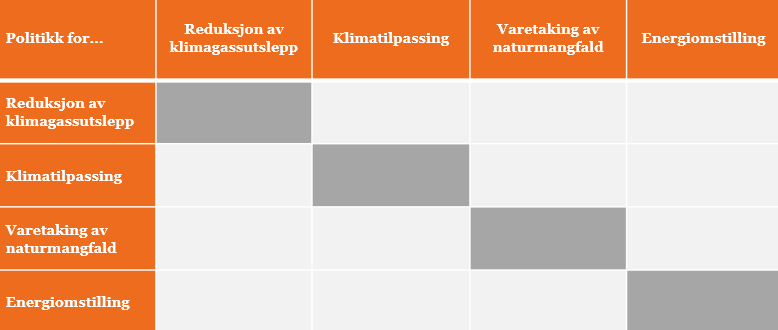 Kommuneplanen er eigna til å skape positivt samspel
I planen skal kommunen ta stilling til langsiktige utfordringar, mål og strategiar for samfunnet som heilskap og kommunen som organisasjon
Omtale og vurdering av alternative strategiar for utviklinga i kommunen
Dette krev:
Arbeid på tvers av sektorane og  samarbeid med næring og sivilsamfunn
Politisk og administrativ leiarskap for horisontal og vertikal koordinering og styring
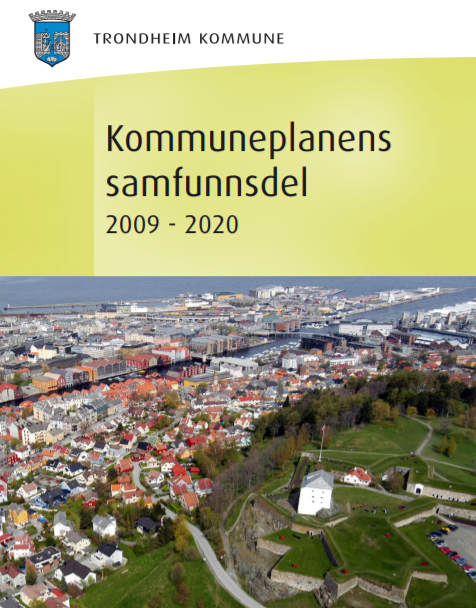 Forslag til vidare arbeid for samspel i KS
Tiltak
Strategiar
Formidlingsseminar frå prosjektet
Rettleiing frå KS
Erfaringsutveksling mellom kommunar
Skape debatt gjennom medieoppslag
Organisatorisk arbeid i KS
KS er ein stor organisasjon, det er difor behov for intern marknadsføring av rapporten i organisasjonen. 
Dialog med statlege styresmakter
Formidle ny kunnskap
Utnytte det eksisterande lokalpolitiske handlingsrommet betre
Auke det lokalpolitiske handlingsrommet
Endre statleg politikk
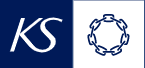 Takk for oss!
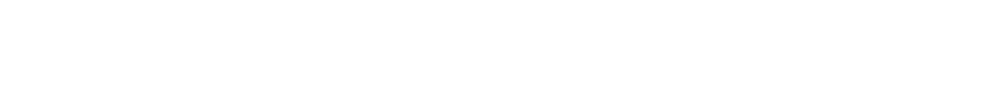